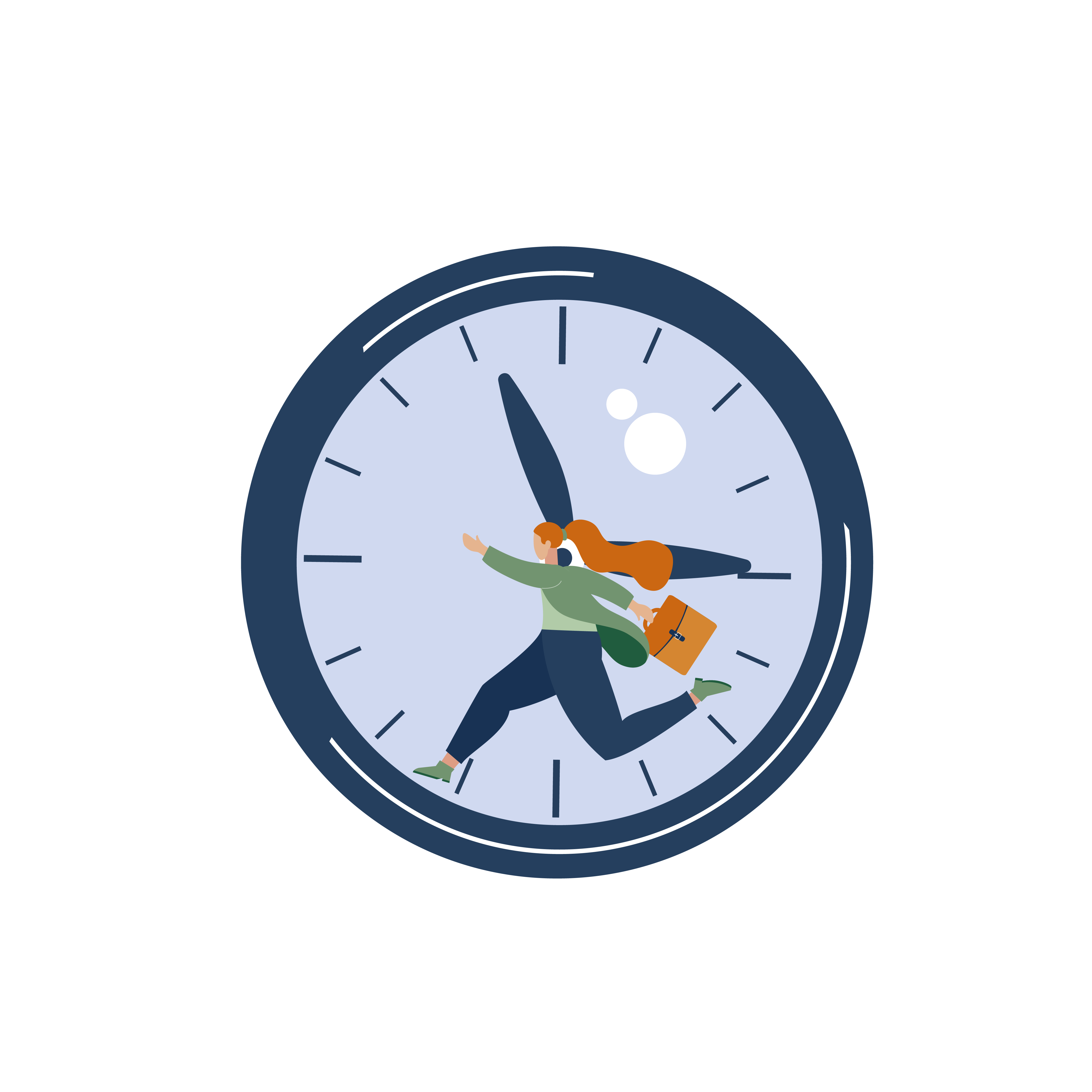 Betri vinnutími í vaktavinnu
Ráðleggingar vegna innleiðingar og forgangsröðun hagsmunahópa
[Speaker Notes: Í þessu myndbandi verða teknar fyrir ráðleggingar til stjórnenda við innleiðingu betri vinnutíma í vaktavinnu og þeir þættir sem stjórnendur þurfa að hafa í huga við forgangsröðun hagsmuna m.t.t. starfseminnar og starfsmannahópsins.]
Ráðleggingar
Ferill innleiðingar – skref fyrir skref
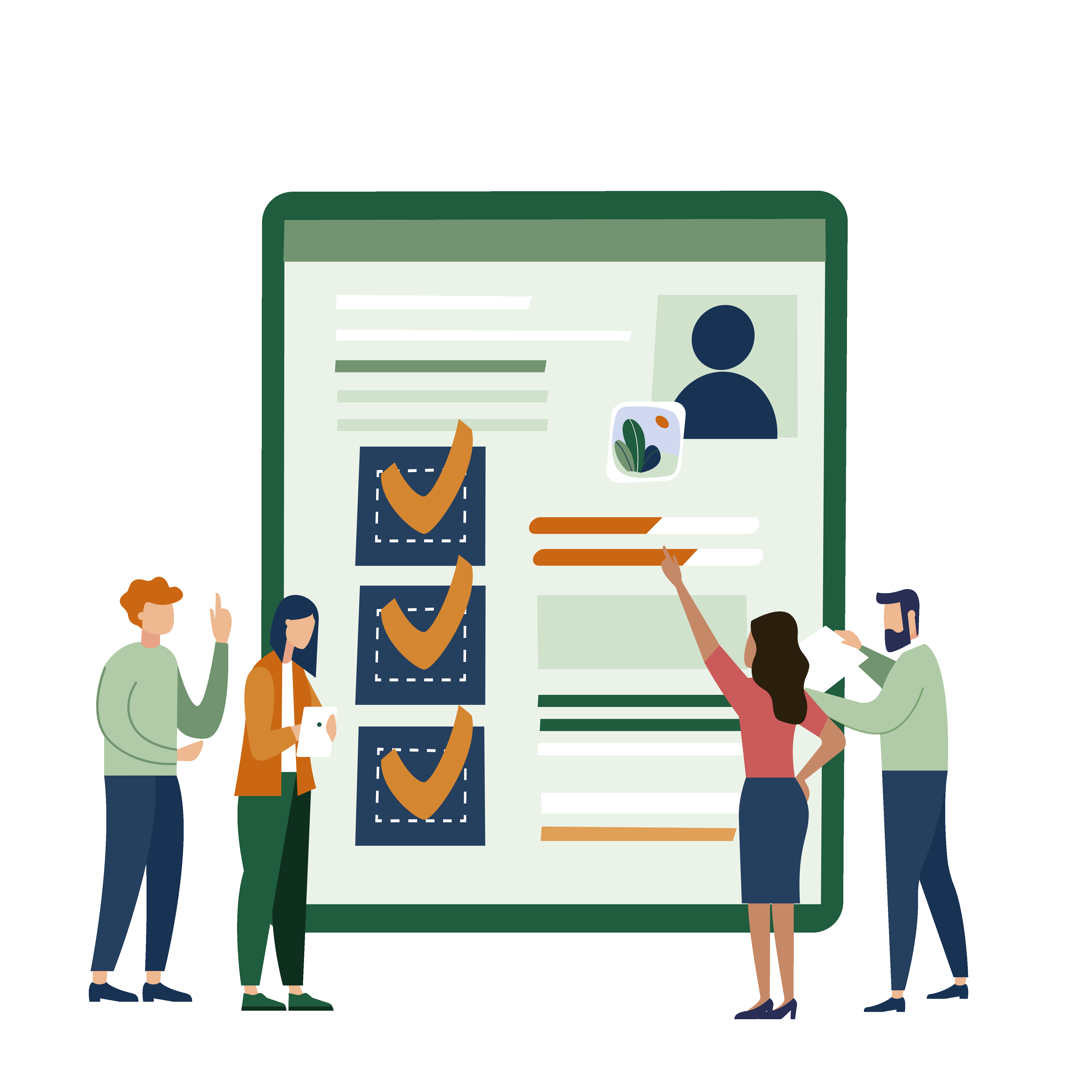 Greining gagna – lykillinn
Greina skref fyrir skref 
Skrifa niður og skrásetja 
Umbótasamtal
Fara með opnum hug í samtalið
Leggja fram greiningar á starfsemi
Niðurstaða eftir greiningu og umbótasamtal – forgangsröðun hagsmunahópa
Starfsemin nr. 1 Sveiflur í starfsemi stýra mönnunarþörf
Starfsmannahópurinn nr. 2 Jafnræði m.t.t. vaktahvata og vægi vinnuskyldustunda
Þarfir einstaklinga nr. 3 Að uppfylltum skilyrðum 1 og 2
[Speaker Notes: Mikilvægt er að stjórnendur fylgi ferli innleiðingar betri vinnutíma í vaktavinnu skref fyrir skref.
Greining gagna er lykillinn að vel heppnuðu umbótasamtali. Markmið greiningarvinnunnar er að draga fram upplýsingar um gögn og starfsemistölur sem sýna þörf á mönnun, skipulag vakta og þarfir starfseminnar. Meðal gagna sem geta nýst við greininguna eru tölur um innkomin erindi, útköll eða símtöl, tölur um hvenær eru álagspunktar í starfsemi og hvenær er rólegra. 

Stjórnandi þarf að fara í umbótasamtal með opnum hug og passa sig á að vera ekki búinn að gefa sér niðurstöðu. Markmið umbótasamtalsins er að sjá umbótatækifæri í nærumhverfi og fá hugmyndir og tillögur frá starfsfólki að því sem betur má fara með það að leiðarljósi að bæta starfsumhverfi og þjónustu.
Eftir að greining og umbótasamtal liggur fyrir þurfa stjórnendur að forgangsraða hagsmunahópum.  
Við greiningu niðurstaðna og tillagna þarf forgangsröðin alltaf að vera starfsemin nr. 1, Jafnræði í starfsmannahópi nr. 2 og þarfir einstaklinga nr. 3, í þessari röð. 

En hvað þýðir þetta nákvæmlega?]
Forgangsröðun hagsmunahópa
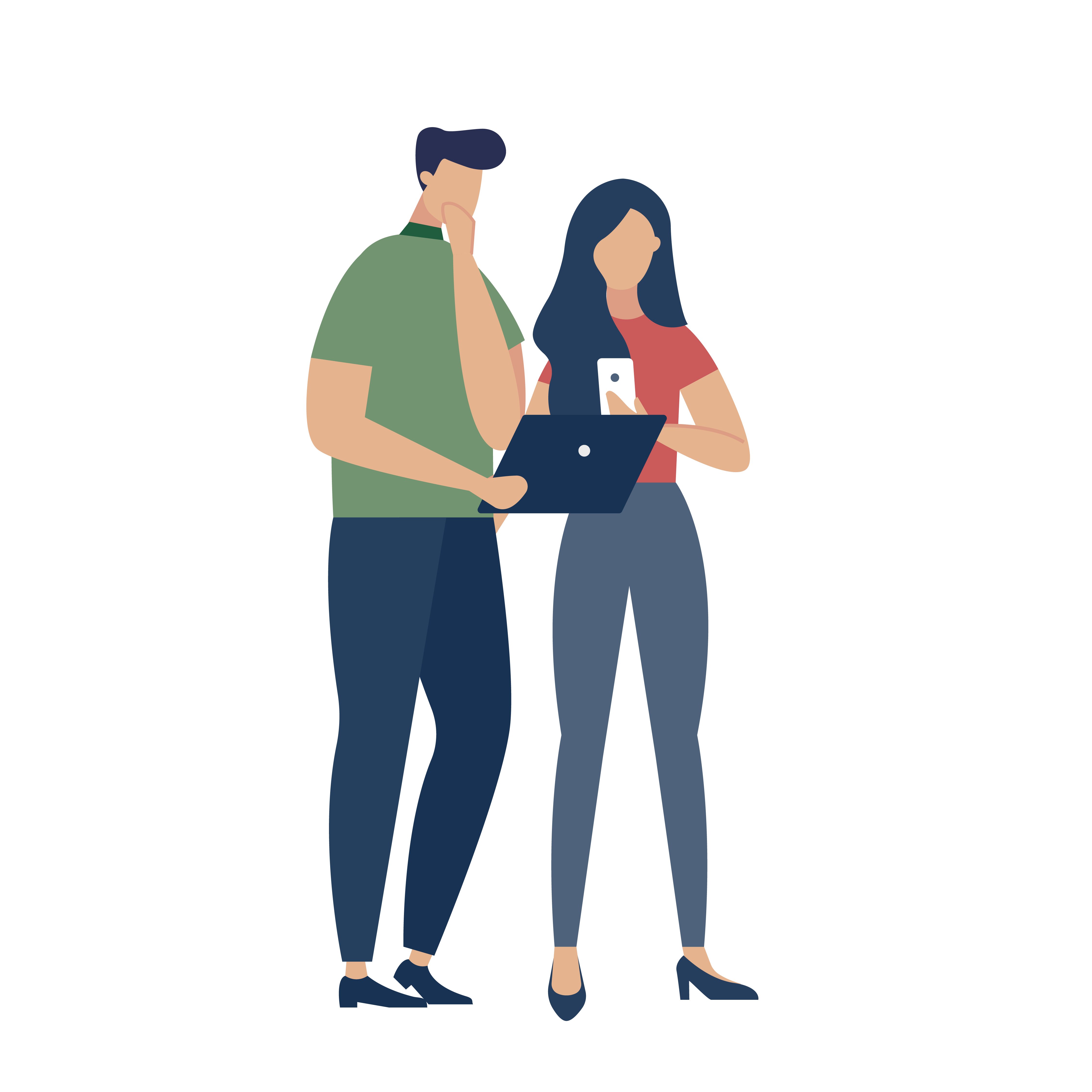 [Speaker Notes: Sveiflur í starfseminni ráða för og stýra alltaf mönnunarþörf. 
Jafnræði og jafnir möguleikar starfsfólks innan starfsmannahópsins koma þar á eftir. Í því felst að allir starfsmenn hafi jafna möguleika á að fá sem hæstan vaktahvata og sem mesta vægi vinnuskyldustunda að teknu tilliti til þarfa starfseminnar. 
Að uppfylltum skilyrðum starfseminnar og jafnræði starfsmannahópsins er hægt að koma til móts við þarfir einstaklinga

Tökum þetta skref fyrir skref…]
Starfsemin og þörf á mönnun er ráðandi þáttur
1. Starfsemin = mönnunarþörf
Greining gagna lykilatriði
Forðast að vera búin/n að gefa sér niðurstöðu
Fara í umbótasamtalið með opnum hug
Leiðarljós:
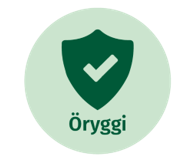 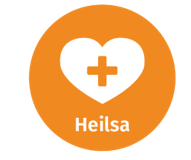 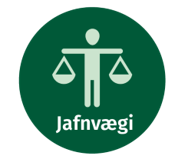 [Speaker Notes: Starfsemin er ráðandi þáttur og stýrir mönnunarþörf. Greining ganga er þar lykilatriði. 
Stjórnendur þurfa að greina gögnin vel,  fara með opnum huga í umbótasamtal og þurfa að varast að vera búin/n að gefa sér niðurstöðu fyrirfram. 
Leiðarljós starfseminnar eiga alltaf að vera ÖRYGGI, HEILSA  og JAFNVÆGI]
Jafnir möguleikar allra í starfsmannahópi
2. Starfsmannahópurinn = jafnræði
Endurskoða allar vaktarúllur með hagsmuni starfsmannahópsins að leiðarljósi
Jafn aðgangur að vaktahvata
Jafn aðgangur að vægi vinnuskyldustunda
Jafnræði í starfsmannahópi
[Speaker Notes: Þegar þarfir starfseminnar hafa verið metnar þarf að huga að því að allir í starfsmannahópnum hafi jafna möguleika og hafi jafnan aðgang að vaktahvata og vægi vinnuskyldustunda að teknu tilliti til þarfa starfseminnar. 
Mikilvægt er að endurskoða allar vaktarúllur og/eða sérsamninga sem gerðir hafa verið við einstaka starfsmenn, með hagsmuni starfsmannahópsins að leiðarljósi.]
3. Hagsmunir einstaklinga í starfsmannahópi
Leiðarljós:
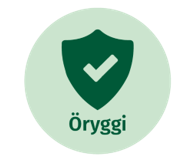 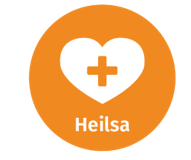 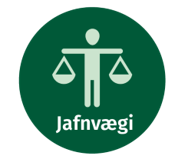 Jafnræði starfsfólks
Hægt að koma til móts við starfsfólk ef ofangreint er uppfyllt
Kerfisvirkni til að hjálpa einstaklingum að leggja fram óskir
Starfsemin og jafnræði í starfsmannahópi ráða för
[Speaker Notes: Þegar leiðarljósin ÖRYGGI, HEILSA og JAFNVÆGI eru uppfyllt sem og jafnræði í starfsmannahópnum, er hægt að koma til móts við þarfir einstakra starfsmanna. 

Gert er ráð fyrir að við gildistöku betri vinnutíma í vaktavinnu verði komin kerfisvirkni sem hjálpar starfsfólki að leggja fram óskir m.t.t. starfseminnar og jafnræði starfsmannahópsins sem og stjórnendum við að gera vaktaskýrslur sem taka mið af því.]
Forgangsröðun hagsmunahópa
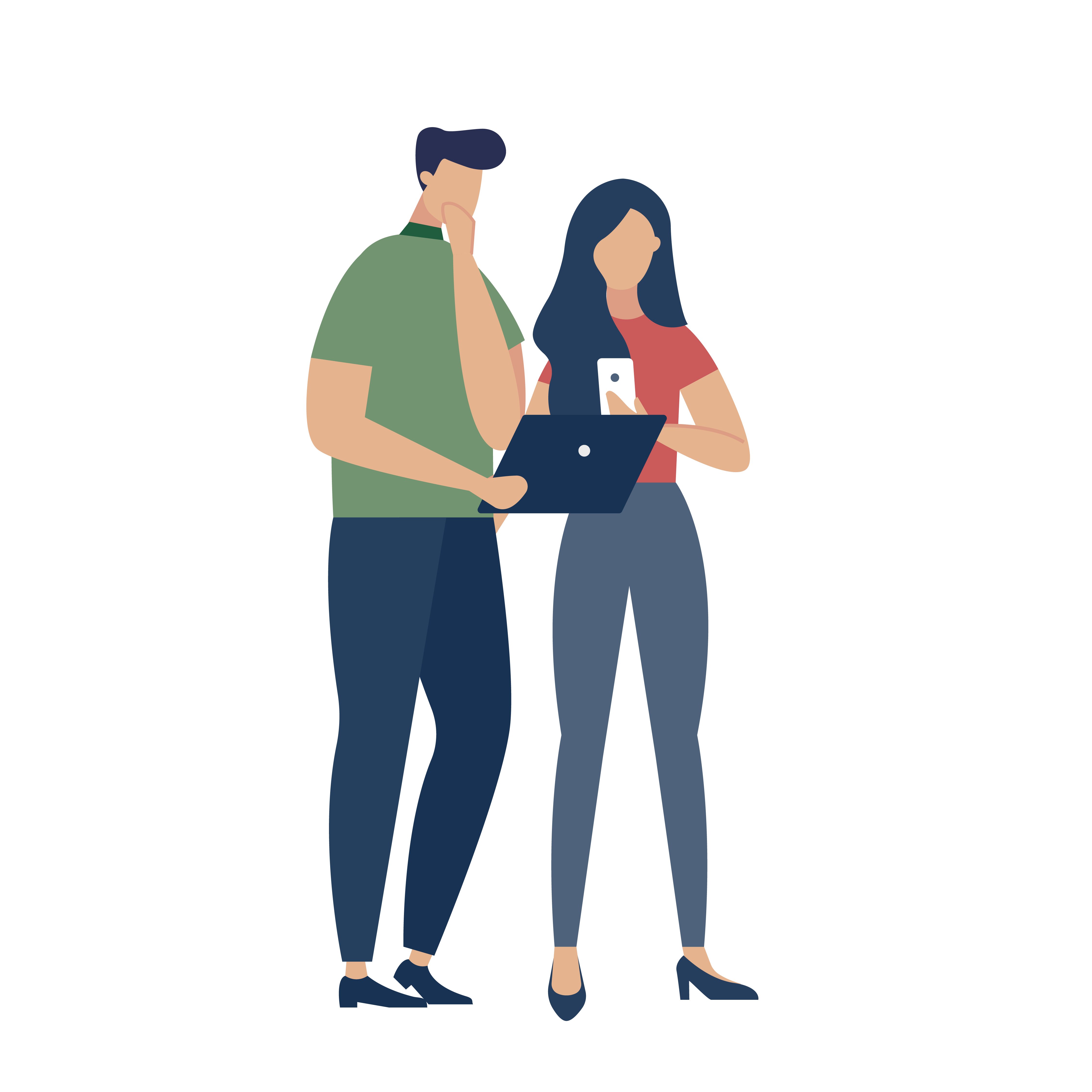 [Speaker Notes: Ef við drögum þetta saman þá er það starfsemin og jafnræði í starfsmannahópi sem ráða för!]
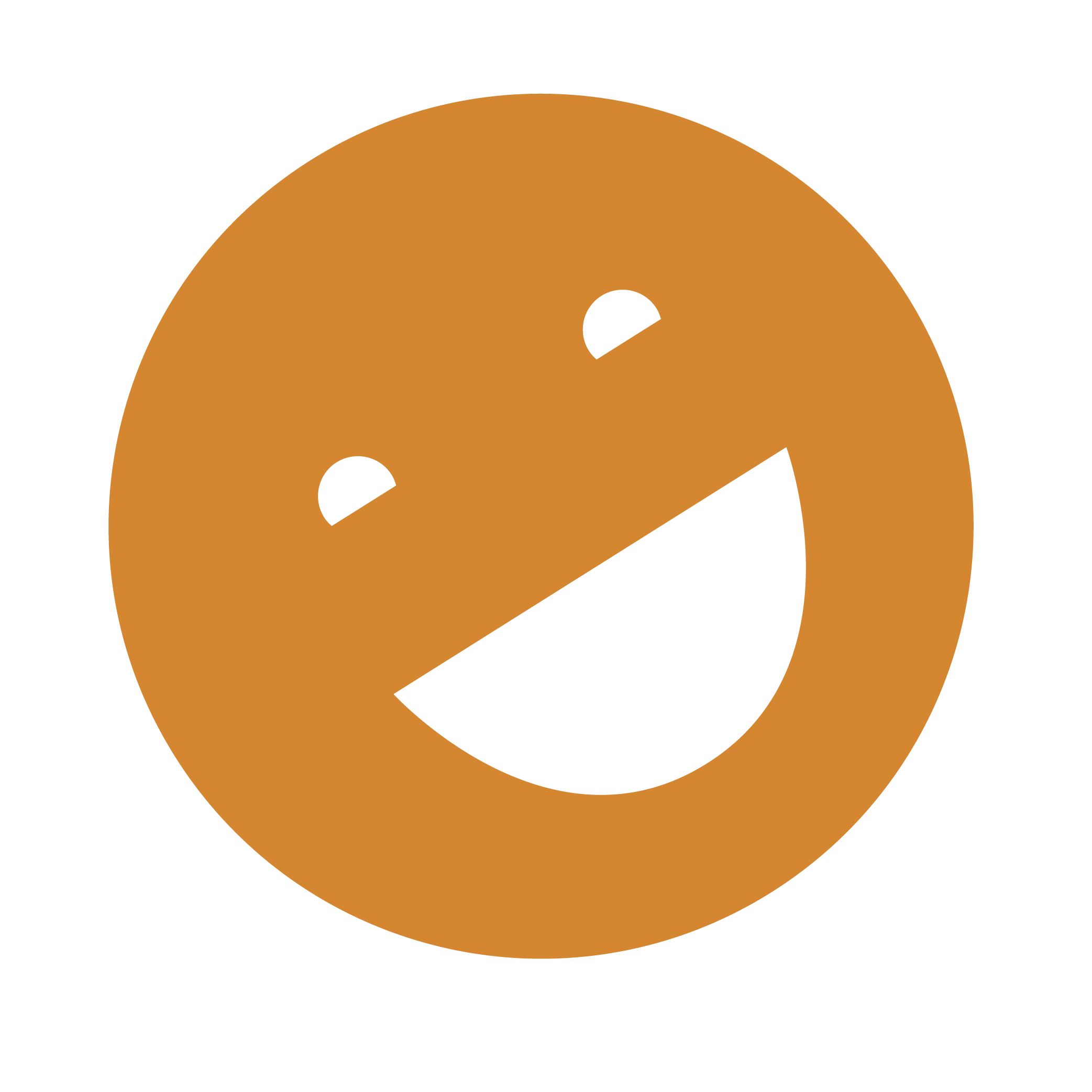 Allar nánari upplýsingar eru á
www.betrivinnutimi.is
[Speaker Notes: Allar nánari upplýsingar má finna á www.betrivinnutimi.is 

TAKK fyrir!]